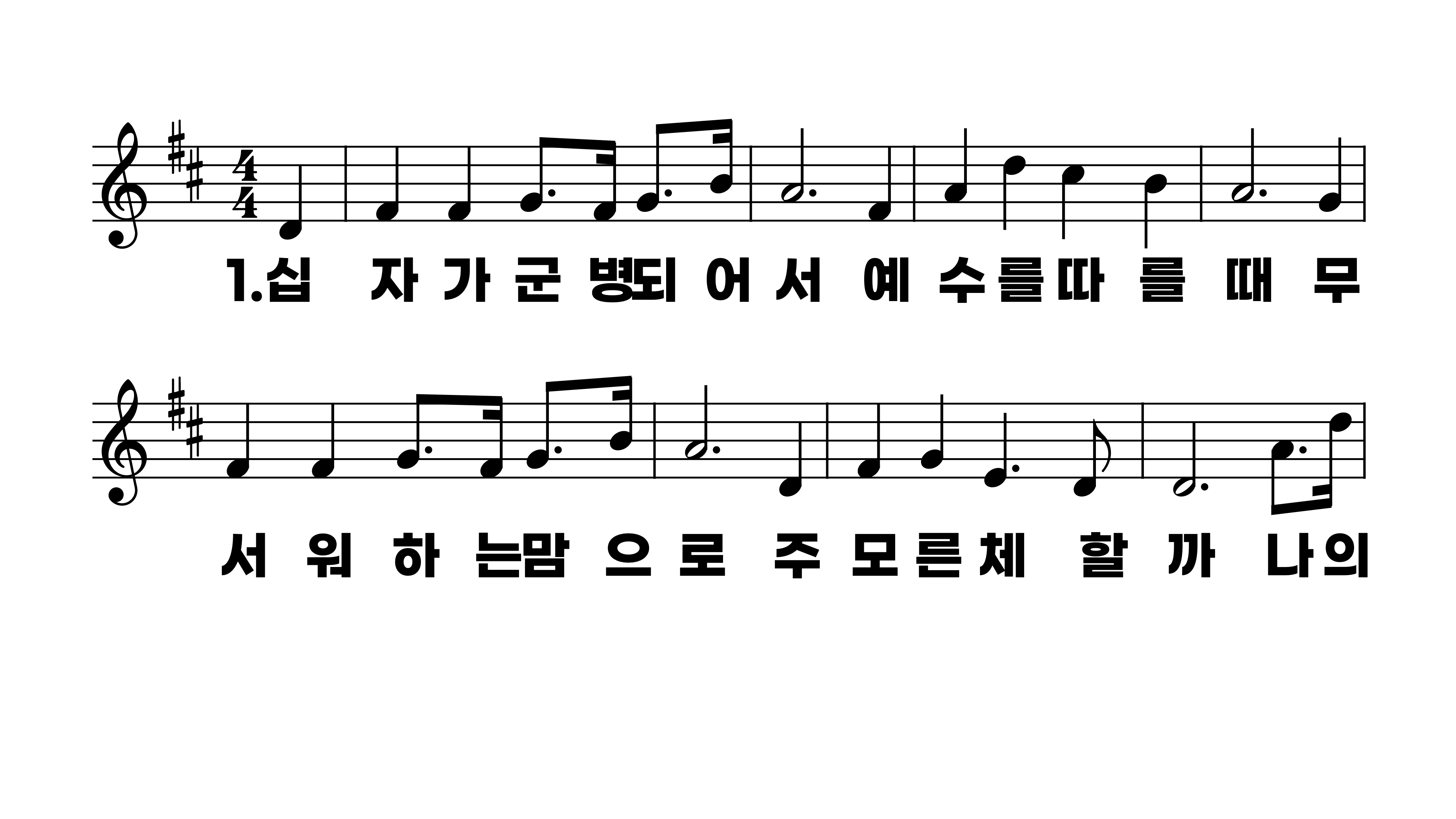 353장 십자가 군병 되어서
1.십자가군병
2.뭇성도피를
3.이죄악많은
4.나면류관을
5.승리의그날
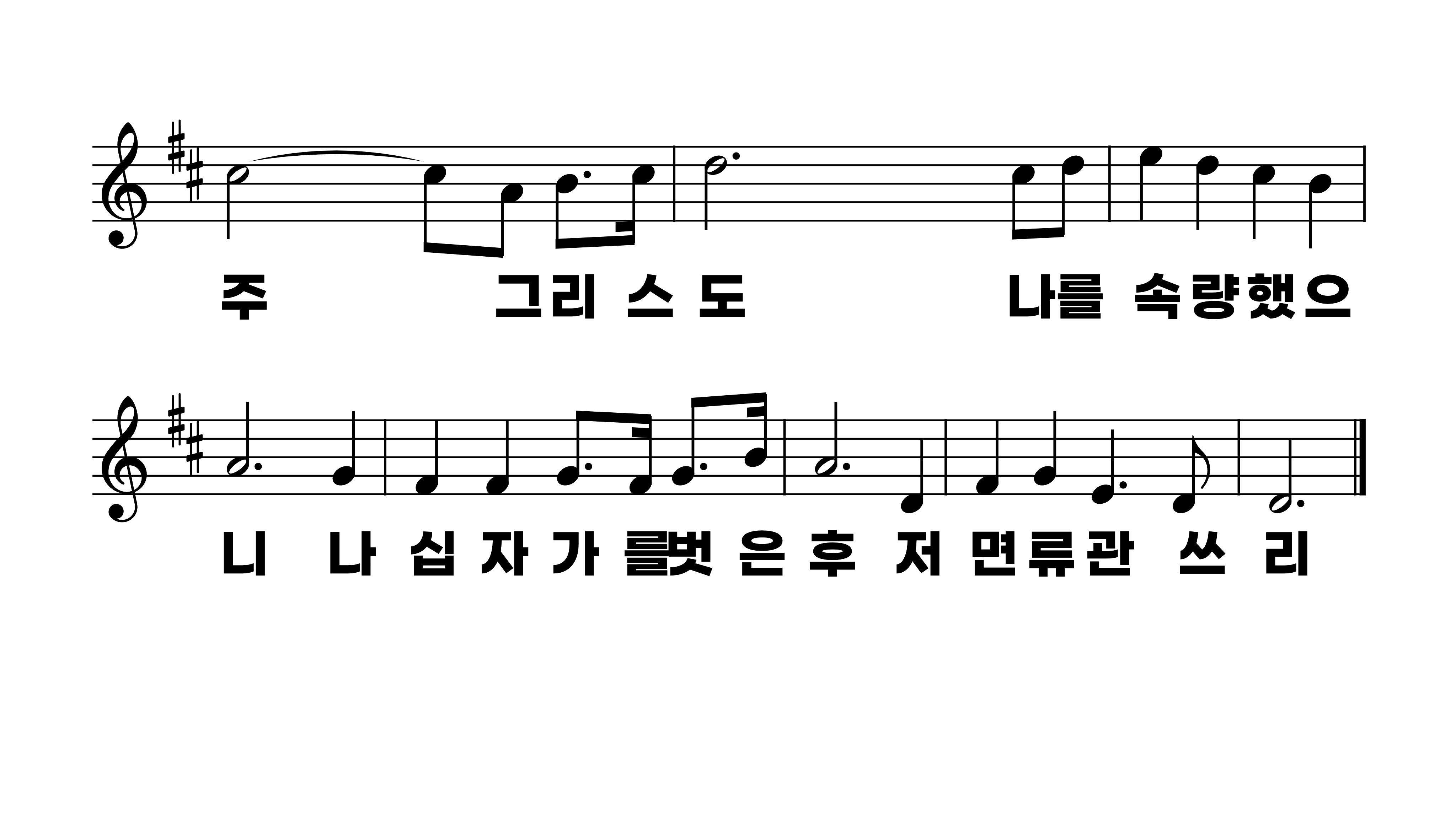 353장 십자가 군병 되어서
1.십자가군병
2.뭇성도피를
3.이죄악많은
4.나면류관을
5.승리의그날
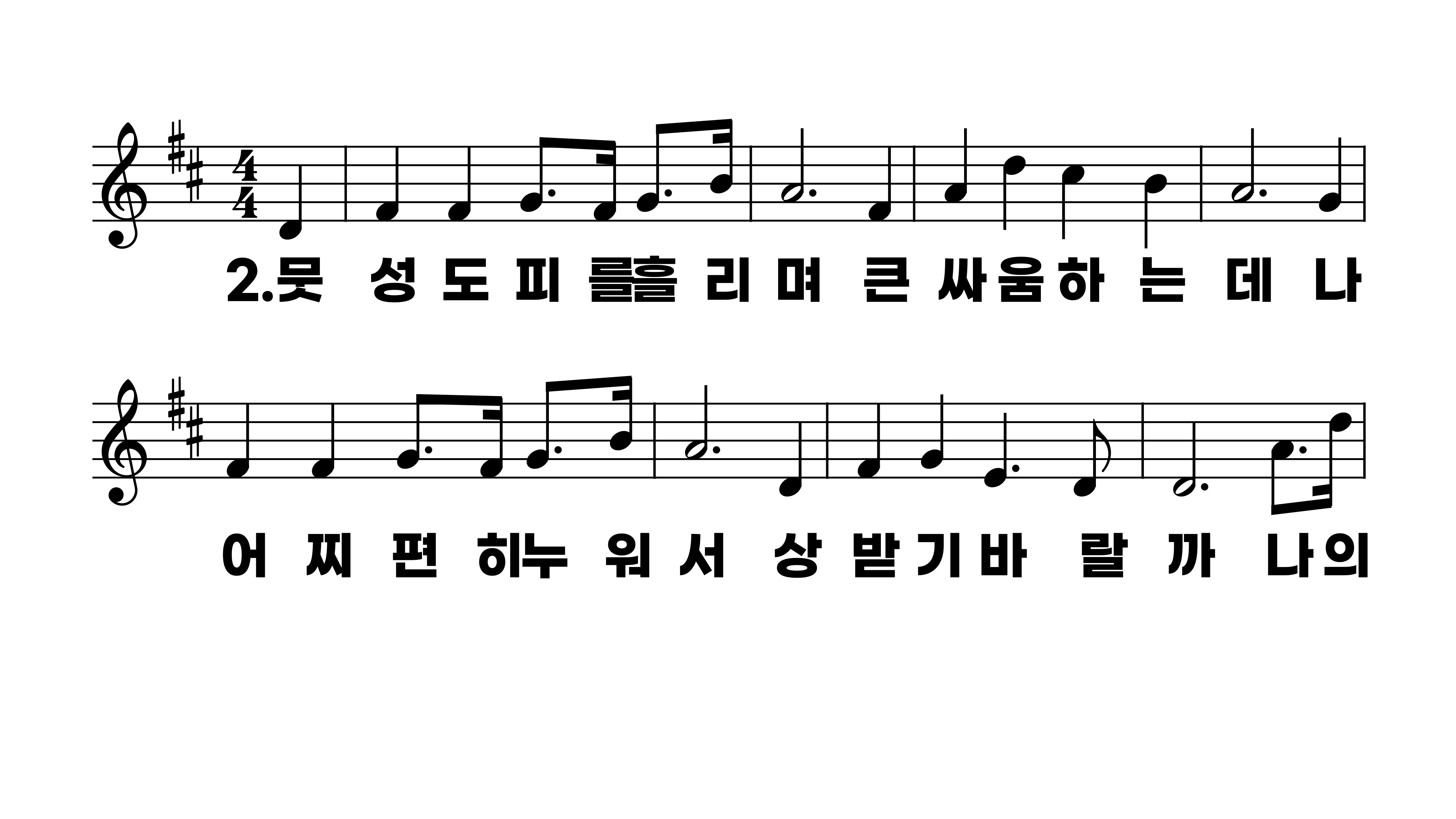 353장 십자가 군병 되어서
1.십자가군병
2.뭇성도피를
3.이죄악많은
4.나면류관을
5.승리의그날
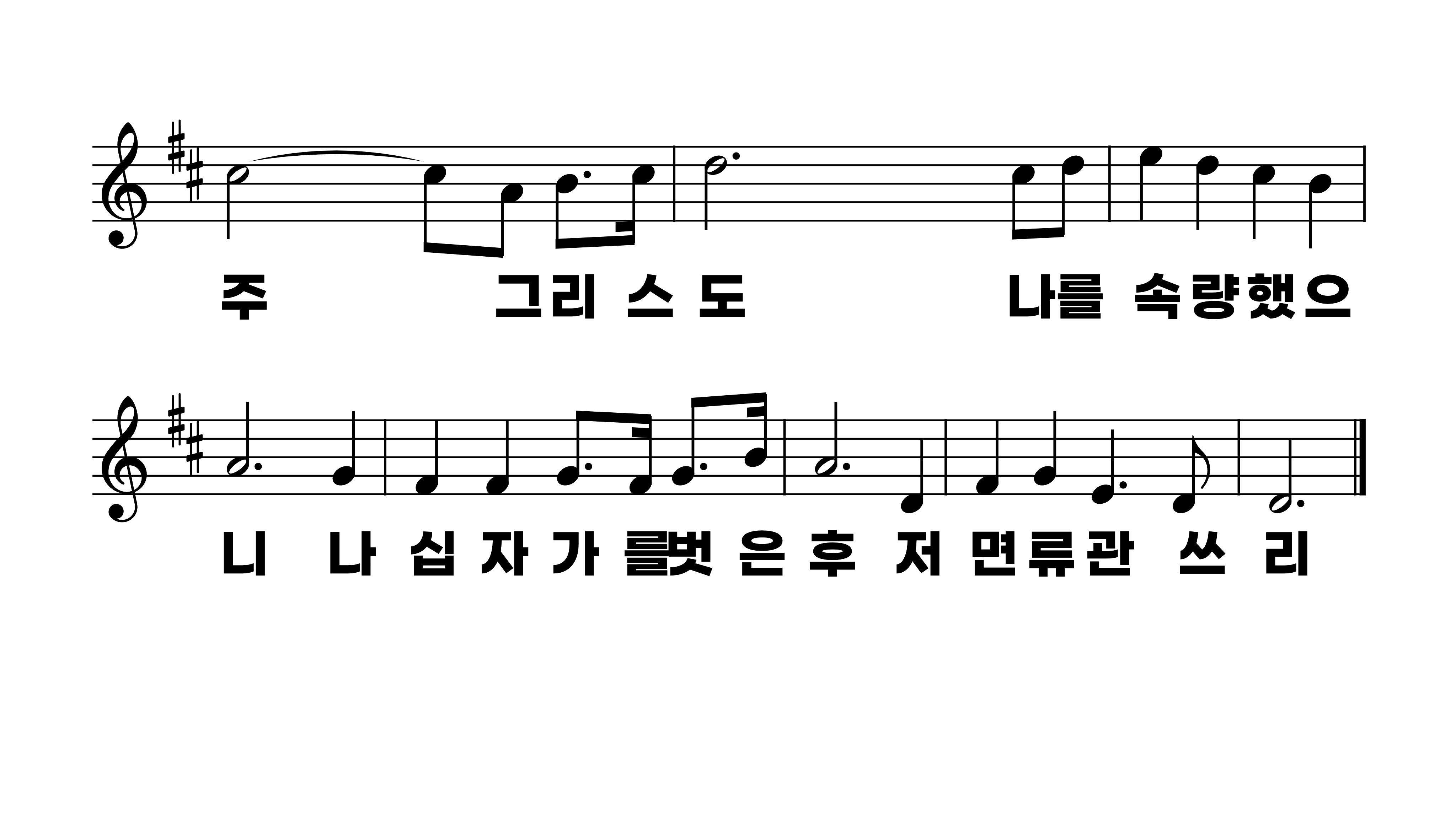 353장 십자가 군병 되어서
1.십자가군병
2.뭇성도피를
3.이죄악많은
4.나면류관을
5.승리의그날
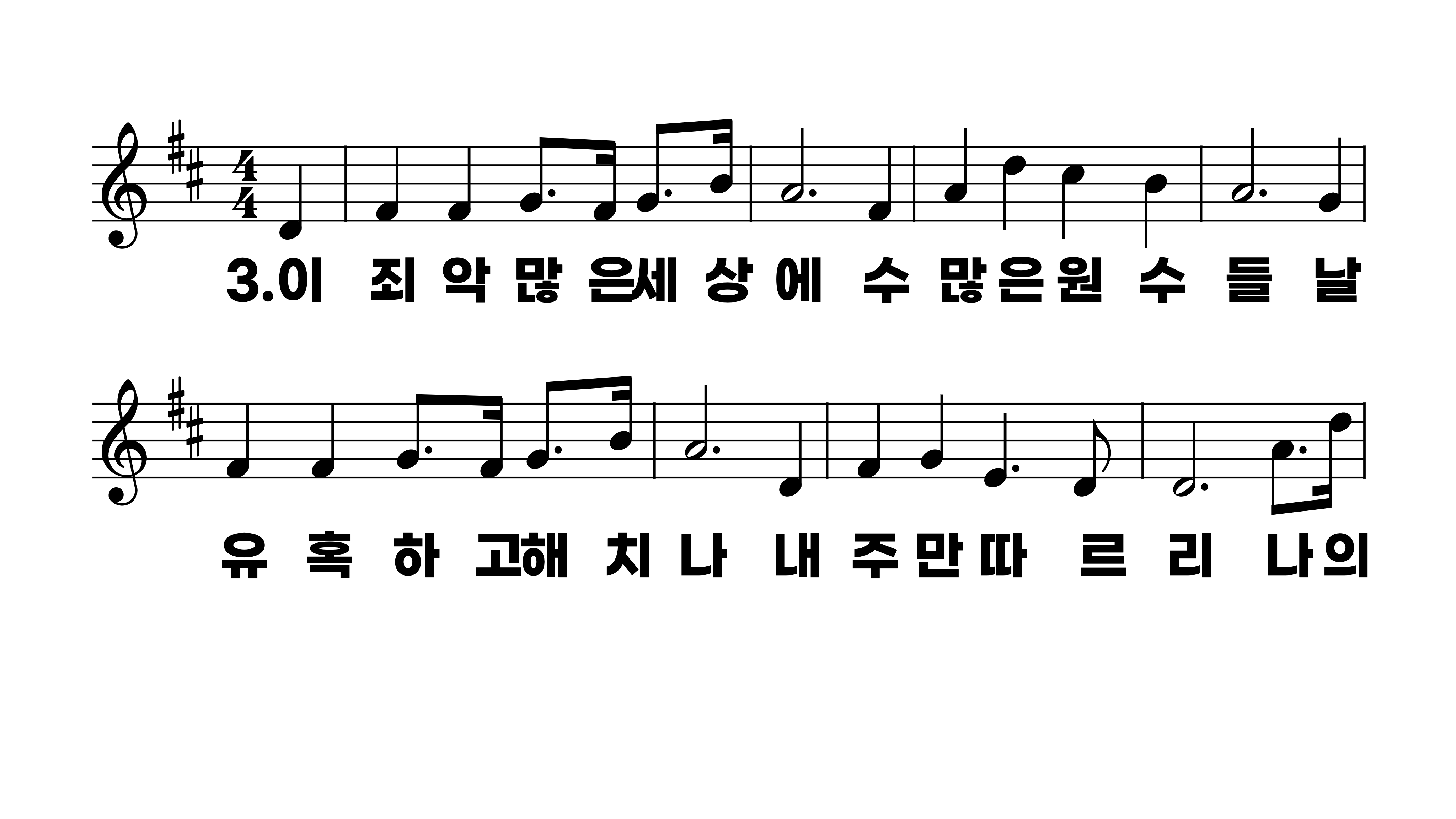 353장 십자가 군병 되어서
1.십자가군병
2.뭇성도피를
3.이죄악많은
4.나면류관을
5.승리의그날
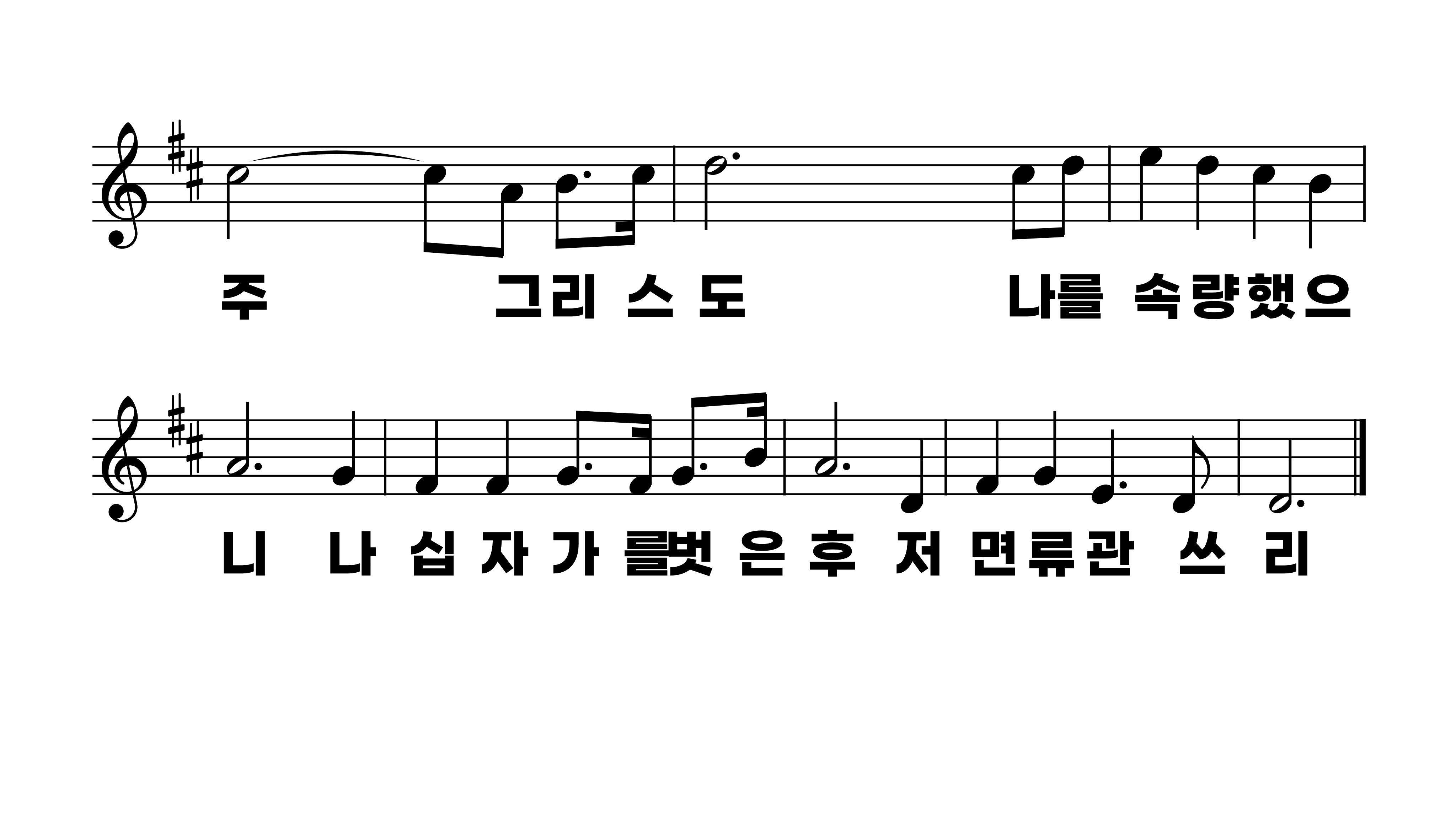 353장 십자가 군병 되어서
1.십자가군병
2.뭇성도피를
3.이죄악많은
4.나면류관을
5.승리의그날
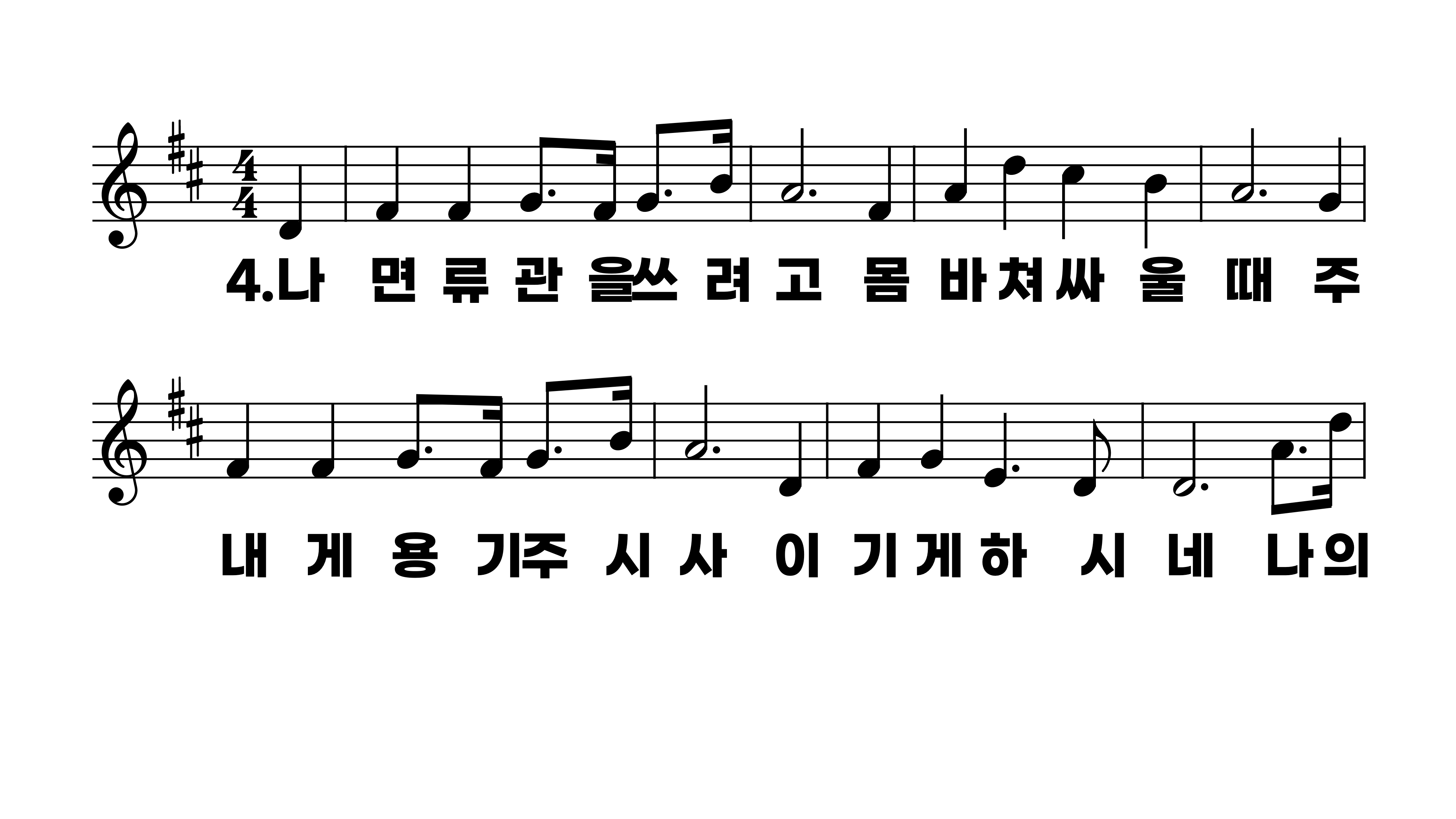 353장 십자가 군병 되어서
1.십자가군병
2.뭇성도피를
3.이죄악많은
4.나면류관을
5.승리의그날
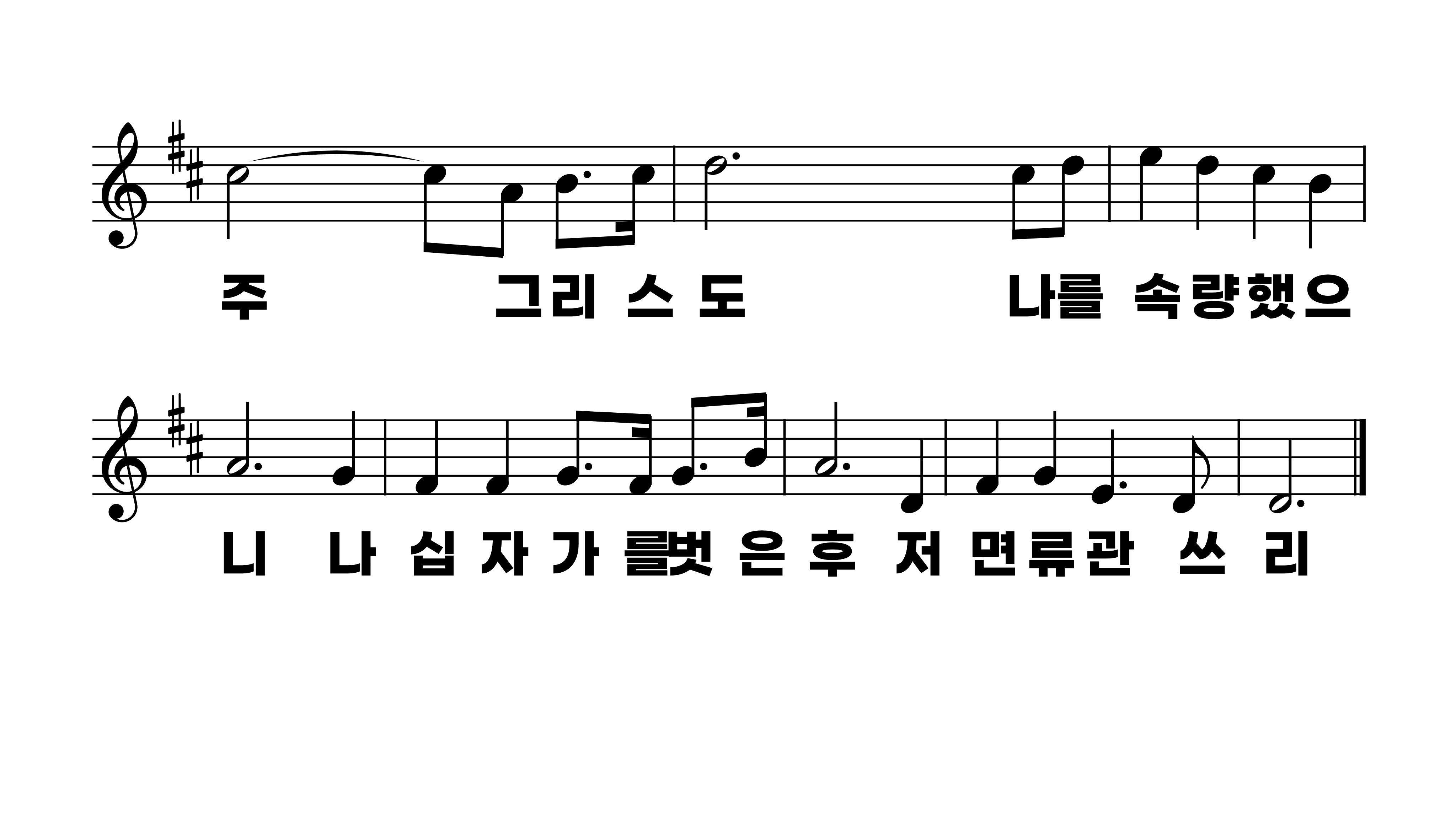 353장 십자가 군병 되어서
1.십자가군병
2.뭇성도피를
3.이죄악많은
4.나면류관을
5.승리의그날
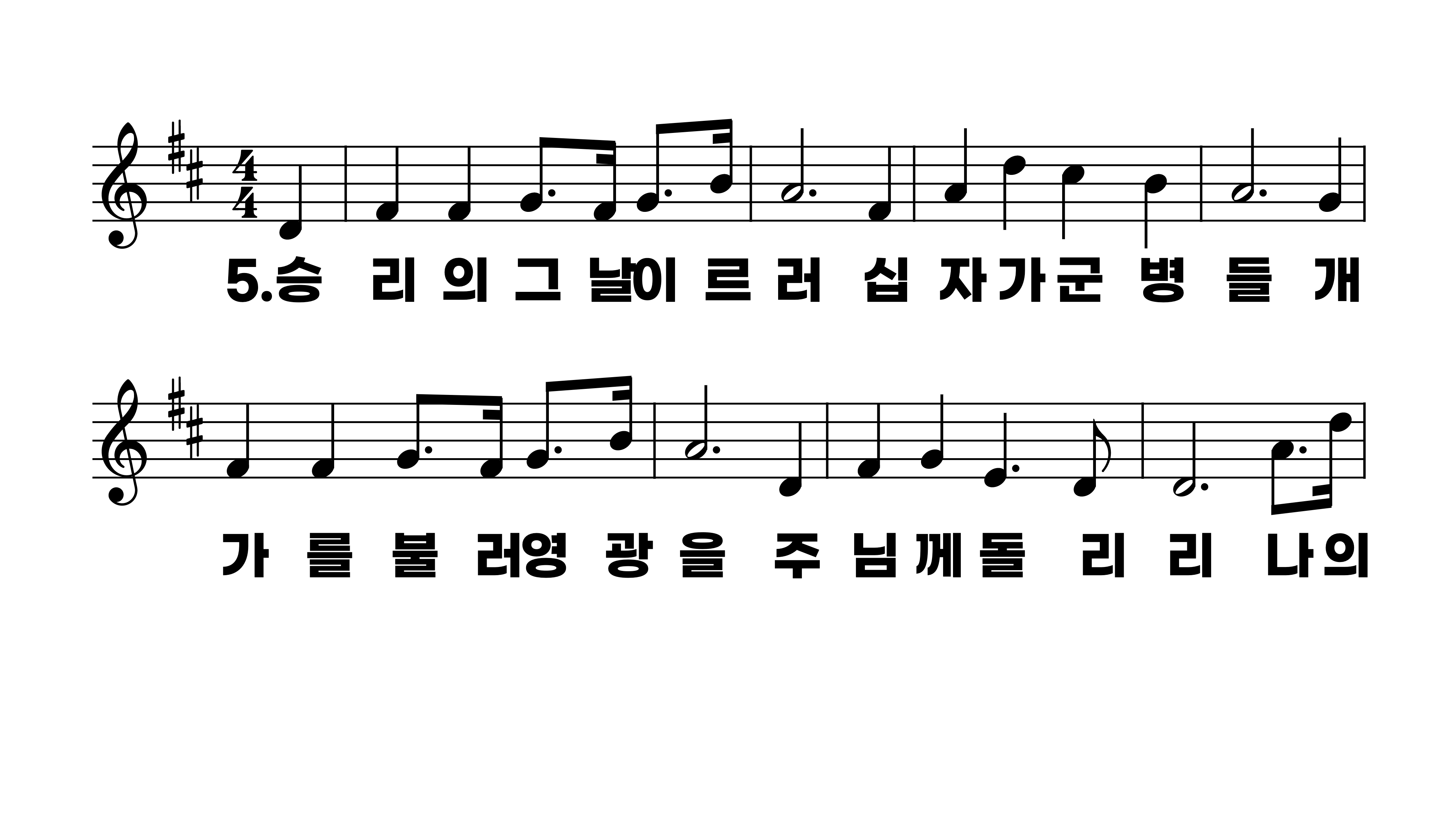 353장 십자가 군병 되어서
1.십자가군병
2.뭇성도피를
3.이죄악많은
4.나면류관을
5.승리의그날
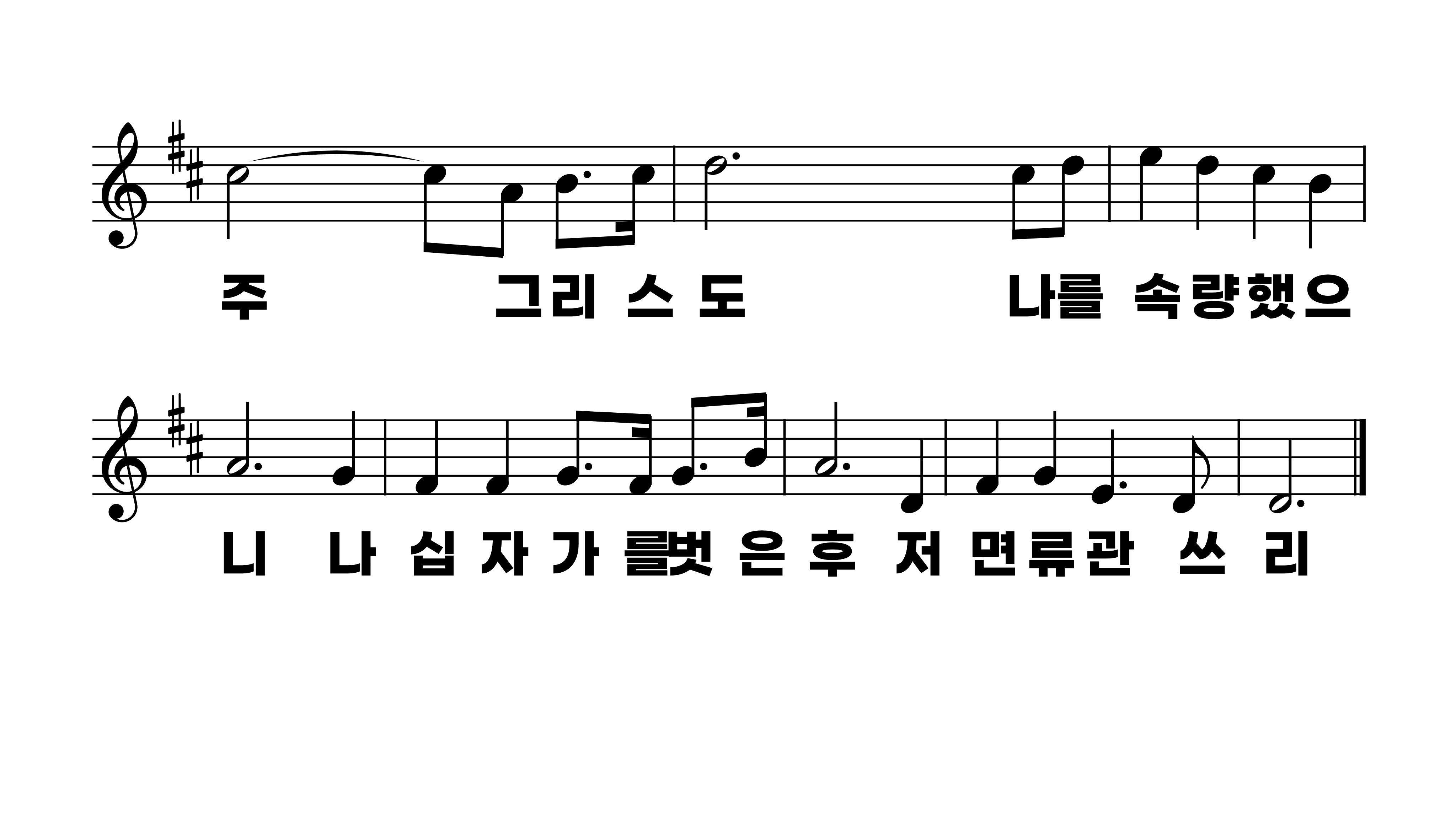 353장 십자가 군병 되어서
1.십자가군병
2.뭇성도피를
3.이죄악많은
4.나면류관을
5.승리의그날